2018
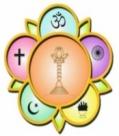 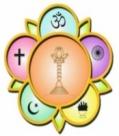 Sri Sathya Sai Seva SanghthanDistt. Kangra H.P
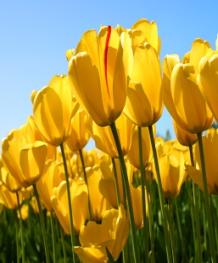 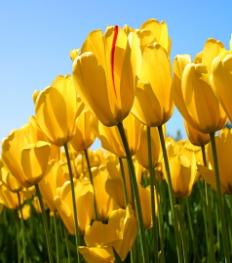 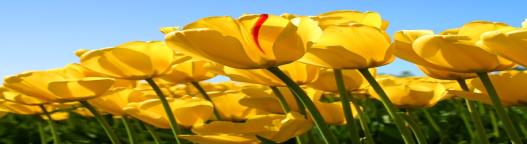 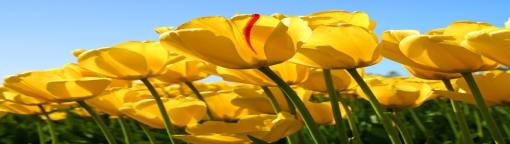 Manav Seva Madhav Seva
Annual Meet at Naleti
Calendar Preparation
Dated 07-01-2018, about 2200 Ladies and Gents including youth of Distt Kangra to manage SEVA ACTIVITY, BAL VIKAS ACTIVITY, SPIRITUAL ACTIVITY.
Special Honor at 
Prashanti Nilyam
Dated 07-01-2018 – Mr. Neeraj Shrama  Honored by Sri Sathya Sai Central Trust Prashanti Nilyam Sh. Nimish Pandey All India President ,applaudes Distt Kangra for Seva at Prashanti Nilyam and other activities in the Distt.,
Special coaching for class +2 Science students at Zone Dehra
Dated 08-01-2018 to 15-01-2018 at GSSS Dhaliara 
Subject – Biology , Chemistry, Physics , Mathametics
 Resource person – Sh. Vivek ji Lect. Bio, Sh. Anurag Sood Lect. Phy, Sh. Anil Verma Lect. Phy., Sh. Rajat Handa Lect. Chem. Sh. Vinod ji Maths
Lohri celebration at Garli 
And Patti Saliana in Asharams
Dated 13-01-2018 Lohari celebration Annath Ashram distribution the Sweets and Sweater
Blood Donation at Bahroon
Dated 21-01-2018 Blood Donation Camp at Bahroon near Sunhet (Dehra Zone) total Unit 54
Veterinary Camp at Jawali
Dated 28-01-2018 Veterinary camp at Jawali it is the first Veterinary camp at Jawali beneficiary animal total (OPD) 54 and three operation
Bal-Vikas Gurus’ workshop
Dated 31-01-2018 -In this year first Bal Vikas Guru workshop was held at Lunj total 60 Gurus attended this workshop
Resourse person – Sh. Alok Sharma, Sh. Shesh Bhushan and Sh. Neeraj Sharma
Special Seva Activity
2nd Saturday Distt Jail Visit by Dharmshala Samiti
Naryan seva and Thursday Bhajan By all Samiti
Poor and Needy family help by own samiti level I every month
Blood Donation at Pragpur
Dated 11-02-2018 Blood Donation Camp at Radha Krishan Temple Pragpur (Dehra Zone) total Unit 47
Shivratri festival
Shivratri festival was celebrated by all centers
Medical Camp at Sanda Bari
On Dated 18/02/2018 Medical Camp at Sanda Bari total 356 OPD
Special Bhajan in New area
On dated 25/02/18 Nagar Sankirtan , Bhajan and Study Circle at new area Lag
Special bhajans were conducted at Rajpur . Chhanchri (Palampur) Garli (Dehra)
Blood donation camp
Dated 18/3/18 Blood donation camp at Jaisinghpur total 76 unit
March Prashanti Seva
Ram Navami Program
Dated 25-03-18 – Ram Navami celebration – Nagar Sankirtan, Bhajan and Narayan seva by all samities
Special Bhajan , Hawan and Narayan Seva at Bhawarna –Palampur Zone
Veterinary  camp
Dated 07-04-18 Veterinary  camp at  Suraa (Dharmshala) 
Total 67 animals 
check up and Distribute free Medicine
Anand villas Shimla –Pujarli Visit
Dated 14th , 15th April 2018  - 72 Devotees of Distt Kangra visited Anand villas Shimla –Pujarli for the purpose of meeting of devotees for inspiration and motivation
Bal –Vikas Activity at Samiti Leval
Dated 18-04-18  Bal –Vikas Activity at Samiti Leval
Blood Donation Camp
Dated 22-04-18 Two Seva activites held in Distt. Kangra 
Blood Donation Camp at Lanj Nagrota 74 unit Blood Donated  to Tanda Hospital
Medical Camp
Dated 22-04-18
 Medical Camp at Tihri  total 427 OPD
Aradhna Divas
Dated 24-04-18
Aradhna Divas, Sadhana Activity – Nagar Sankirtan, Bhajan, Hawan, Japam and Naryan Seva by all Samities
SSSSS, Palampur celebrated"Aradhna Diwas" as : (i) Suprabhatam /Nagar Sankirtan. (ii) Mahila wing visited Govt. Primary School, Lohna and (a) Distributed Stationary to the students (b) Fruits were also distributed to the students (c) Swamy 's literature was also distributed to the staff. (d) One handicapped lady  was provided clothes and   other items. (iii) Provided ration to the adopted family (handicapped) for 3months. (iv) Wheat Straw was provided to the Gau Sadan "Sai Gokulam." (v) In the evening special Bhajan for one hour was conducted
Special Japam at Khuwara (Nurpur)
Dated 27-04-18 at the place of School Bus Accident Khuwara near Nurpur Gayatri Japam by the Sai Devotee of Distt Kangra with child Familes.
Gokulam Activity
Dated 29-04-18 Yearly Program at Sai Gokulam Banuri – Bhajan , Hawan , Honoring  workers and Narayan Seva
Youth activity
Dated 30-04-18  Youth Activity –Cleaning the Nearby Temples by all Samities and Home Temple
Eshwaramma Day
Dated 06-05-18 Eshwaramma day celebration with Bal –Vikas Children – Bhajan , Story telling, Vadam chanting, Nasha Nivaran Railes etc. By all Samities.
Veterinary  camp
Dated 12-05-18 Veterinary  camp at  Pehadi (Nahliyan) total health Checkup of 42 Animals and Distributed free Medicines
Mahila Confrence
Dated 12th and 13th May 2018 Mahila Conference held at Samiti Level, swami discourse for Mahila.
Blood Donation at Chanour
Dated 29-05-2018 Blood Donation at Chanour 55 unit blood donated to Dr. RPGDC Tanda
Veterinary  camp at  Banuri
Dated 12-06-18 Veterinary  camp at  Banuri total health Checkup of 41 Animals and Distributed free Medicines
Distt level Bal Vikas Mela (Boys)
Dated 09,10-06-18 Bal- vikas mela (Boys) at Bhavarna, 287 Bal-Vikas boys students  and 30 Guru were assembled from each Samiti.
Competition of Bhajan, Story telling, Vedam, GK, Mind Game and kho-kho game
Session concluded with Mangal Aarti  followed by Sai Prasadam . Every Participant was facilitated wit beautiful memento.  
Arrange a Big Anti Drugs Rally in market with sogan  and Bhajan
Blood Donation camp
Dated 28-06-18 Blood Donation camp at Jassur 53 Blood units donate to Dr. RGPDC Tanda Hospital
Seva dal meeting and Havan , Bhajan
On dated 08-07-18 Havan, Bhajan and Seva Dal Meeting  at Chamunda mandir 550 Sevadal assembled there
Prashanti nilyam Seva 23 to 31 July
Dated 21,22,23-07-18 distt Kangra Sri Satya Sai Seva Dal reach at Puttaparthi , 291 male -372 female and 25 Pre seva dal
Jail visit on 15th August
Dated 15th August 2018 on Independence Day Special Jail Visit by Nurpur Samiti distributed the fruits and sweets to 37 prisoners
Sai Gokulam Sevawhole Area Coverd with solar lights
Blood Donation Camp
Dated 22-08-18 Blood Donation Camp at Nagrota Bagwan 52unit blood donated to Dr. RPGDC Tanda
Janmaastami celebration
2nd September 2018  Janmaastami Celebration – Nagar Sankirten, Bhajan , Bal Vikas Program by all samities and Bhajan centre
State President Sh. Sanjay Agarwal visit in Distt Kangra
On Dated 07,08-09-18 Dr. Sanjay Agarwal new State President and office bearers  visit in Distt Kangra – Dharmshala, Kotla, Dehra, Palampur
Distt Level Blood Donation camp
Dated 16-09-18 Sri Satya Sai Seva organized  Distt Level Blood Donation Camp at Jawali Samiti , 97 Blood units donated by youths
Shirdi Baba Birthday Celebration
On dated 28-09-18 
Shirdi Baba Birthday Celebration by all Sri Satya Sai seva samities of Distt Kangra – Nagar sankirtan, Bhajan , Narayan seva with Bal vikas students
Zonal Level Declamation Contest
On dated 30-09-18 zonal level declamation at Chandrapo (Patti) Palampur Zone
93 hours Akhand Bhajan On Bhagwan’s 93rd Birthday at Pujarli
Distt Kangra Bhajan Duty time  9:00 PM 30th September to 7:00 am 1st October 2018 
62 Devotees from Distt. kangra  joined this
Eye Camp at Dehra
On Dated 2nd October Eye Operation Camp at Dehra total 30 operations of Eye Patients have successfully done with the Grace of Bhagwan. All Members of Dehra Samiti Participated together
Rally Nagrota Bhawan
2nd October Anti Drugs Rally Organized by Distt President Sh. Shesh Bhushan ji with the help of Distt Kangra 250 Youths and devotees. All are with Banners and slogans. All Devotees sing the Bhajan
Declamation at Dehra , Surani, Palampur Chhanchhani, Lanj, Bhadwar
On Dated 7-10-18 Distt Kangra Zone Wise Declamation contest in Five places Dehra , Surani, Palampur Chhanchhani, Lanj, Bhadwar
Medical camp at Basalag
On dated 07-10-18 Single OPD Medical Camp at Basalag (Dehra Zone) total 126 OPD (FREE Medicine)
Blood donation camp at Surani
On dated 07-10-18 Blood Donation Camp at Surani (Dehra Zone) 61 unit Blood Donated to Dr. RPGDG Tanda
BalVikas Program Distt Level
On dated 13,14-10-18 Distt Level Balvikas Program  At Kotla 125 girls assemble there
Anti Drugs Rally at kotla
Balvikas Gurus’ Confrence
On dated 14-10-18 Distt level Bal Vikas Confrence 40 Guru together there 
Main  Resource person --Smt. Neeta Khanna , Savita Agarwal and Smt. Archna Mishra
Shirdi Baba’s Smadhi Day
On dated 19-10-18 Bhagwan Shirdi Baba’s Smadhi day at Smaiti level with Nagar sankirtan, Bhajan .
Bhagvan’s Avatarhood Day Celebration
On dated 20-10-2018 Distt Level program Bhagvan’s Avatarhood Day Celebration at Dehra 1025 Devotees of Distt Kangra Together there.
Main Resorce person Dr. LK Lakhanpal, Dr. Yogedner Verma and Sh.
Zonal Level Declamation (Dharmshala)
On dated 21-10-18  Zonal Level Declamation at Dharmshal 26 participant 
1st , 2nd and 3rd prize Distributed
Veterinary Camp
On dated 24-10-18 veterinary camp at Badhukhar (Indora Zone) 
40 milch cattle were treated. In addition to that ailing dogs and goats were also treated.
Free medicines and nutritious diet for cattle was given to farmer. Dr. Madhumit and Dr. Pravesh were the team leaders  od Medical fraternity
Zonal Level Declamation (Indora)
On dated 25-10-18 Zonal Level Declamation program at Indora 27 students participations there.
1st , 2nd , 3rd and five consolation Prize Distributed
Distt Level Declamation
On dated 28-10-18 Distt Level Declamation at Pragpur. Total 21 participant participate in Distt level Declamation from all zone
Medical camp
On dated 04-11-18 Medical camp at Badhukhar total 241 OPD
Bhajan at leprosy Home Palampur
On Diwali Celebration in leprosy home distribute Gifts, sweets and other material by Palampur samiti
Akhand  Bhajan
On Dated 10,11-11-18 24 hrs Akhand Bhajan at 13th palce – Garli, Pragpur, Dehra, Palampur, Bhattu, Nagrota Bagwan, Dharmshala, Draman, Lanj, Bhatoli, Jawali. Jassur, Indora
Distt Level Study Circle
On Dated   18-11-18 Distt Level  Study Circle Prem Ras Vahini 
350 Devotes of Bhagwan Sri Staya Sai together there. Dr. Lakhanpal addressed to all
Health Hygiene Program at Lanj
On Dated 19-11-18 Heath Hygiene Program at Lanj. 206 School, College Girls and 28 Local Ladies together there. Dr. Bharti Addresed to her
Bhagwan’s Birthday  Celebration
17th November 2018 5:00 PM Lighting the Jyoti at all Devotes of Distt Kangra 
Mahila Divas
Bhagwan’s Birthday  Celebration
Swami Palki
Bhagwan’s Birthday  Celebration
Shobhayatra
Bhagwan’s Birthday  Celebration
Nagar sankiratan
Bhagwan’s Birthday  Celebration
Bal vikas Program
Bhagwan’s Birthday  Celebration
Special Govt. School Visit Program Distributed sweets and copy pen.
Bhagwan’s Birthday  Celebration
Bhajan and Havan Programs
Bhagwan’s Birthday  Celebration
Bhagwat path at Palampur Khera and Chandropa
Bhagwan’s Birthday  Celebration
Swami’s Cake
Bhagwan’s Birthday  Celebration
Narayan Seva
Bhagwan’s Birthday  Celebration
Motivation Speech in GSSS School By Distt President
Bhagwan’s Birthday  Celebration
On Dated 25-11-18 Blood Donation camp At Bankhandi 58 unit Blood Donated to Dr. RPGDC Tangda
Blood Donation camp at Dheera Naura
On Dated 05-12-18 Blood Donation camp At Bankhandi 45 unit Blood Donated to Dr. RPGDC Tangda
Medical Camp at Indora
On dated 01-12-18 Single Medical Camp at Indora Eyes OPD 120 and Dental OPD 130
Heath Hygiene Program at Kandrori
On Dated 01-12-18 Heath Hygiene Program at Kandrori 100 School, College Girls and 30 Local Ladies together there. Dr. Bharti Addresed to her
Study Circle  Program
On dated 02-12-18 Study Circle Specially for Samiti Convener and Active person all over distt Kangra. This program held  at Nagrota bagwan
Youth and Bal Vikas ProgramAnti Drugs Rally at Dharmshala and Nurpur
On dated 08-12-18 Youth and Bal Vikas ProgramAnti Drugs Rally at Dharmshala and Nurpur. 350 students and devotes at Dharmshala and 425 students and devotes at Nurpur
State Level conference at Ghumarwi
On dated 16-12-2018 Sri Sathya Sai Seva organization Organized the State level conference held at Distt Bilaspur.  50 active member with the Guidence of Distt President Sh. Shesh Bhushan attended this conference
Christmas Program at Samiti Level
Anti Drugs Rally
On dated 25-12-18 Anti Drugs Rally at Lanj about 125 children of  Bal vikas and 200 gents and Ladies join this rally
Blood Donation camp at Shahpur
On dated 25-12-18 Blood Donation Camp  at Shahpur total 25 Unit Blood Donated to Tanda Hospital
Blood Donation camp at Bani
On dated 30-12-18 Blood Donation Camp  at Bani total 45 Unit Blood Donated to Tanda Hospital
Regular Activity
2nd Saturday Distt Jail Visit and Display Swami’s teaching .
Needy Family Girls Marrige Dham Matrial (Meyaol, Sanot, Badhal Thor, Rakkar, Niyari, Banuri, Ghiori)
Handicap and Anathasram visit time to time
Nagar Sankirtan and Thursday Bhajan and Narayan Seva in every Samiti. 
Veadm at Different -Different Places 
Mediation, Study Circle.
Sudarkand Patha (Ramayan)
I humbly pray at the Sacred Lotus Feet of Bhagavan Baba for the success of all undertakings so that we offer most fragrant flowers and delicious fruits at His Sacred Lotus Feet